第66回島田髷まつり 　＜交通規制map全体図＞　　2024.９.15
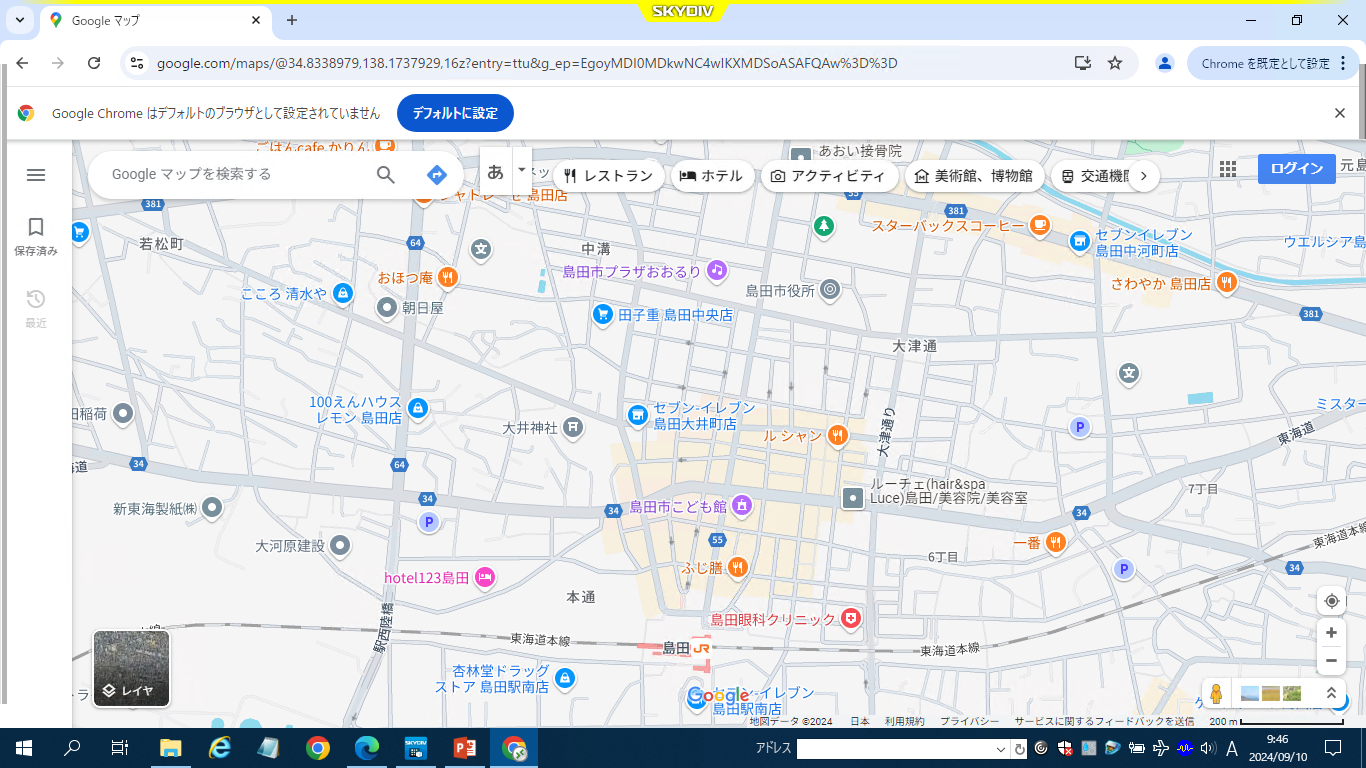 髷娘が道中を進行する間、片側通行となります。皆様にはご迷惑をおかけいたしますが、ご協力お願いします。
12:00ー12:15
13:30ー13:40